Research of Very-Near-Site(VNS) NUCLEUS Experiment
Luxin Zhang
2019.9.26
Introduction
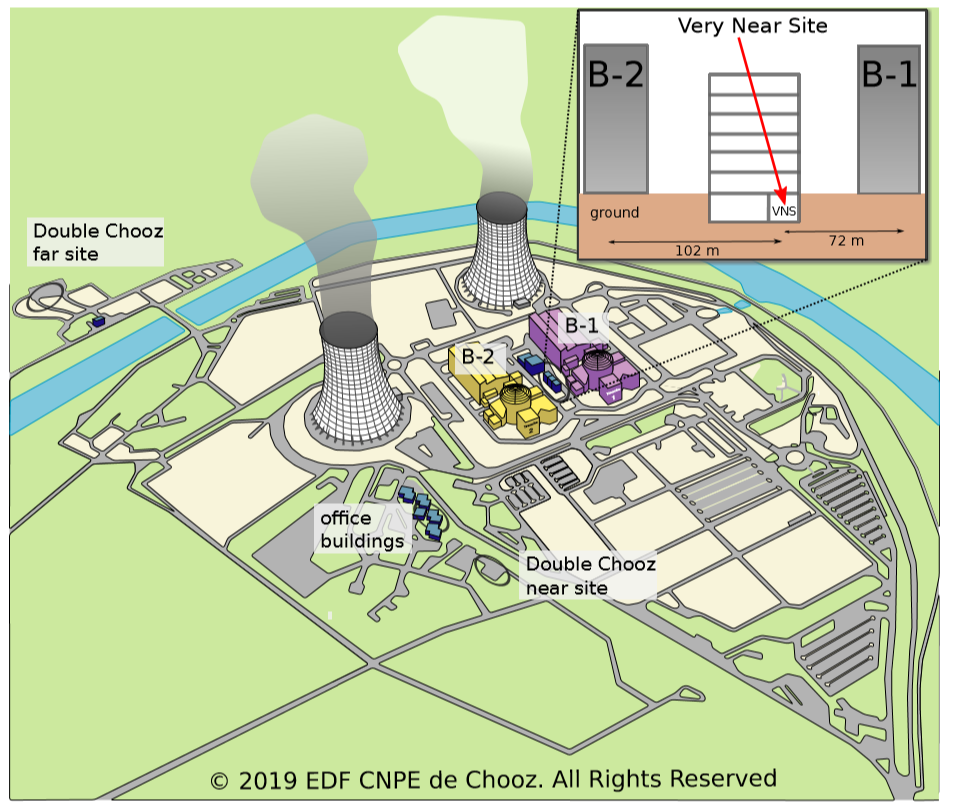 The NUCLEUS Experiment
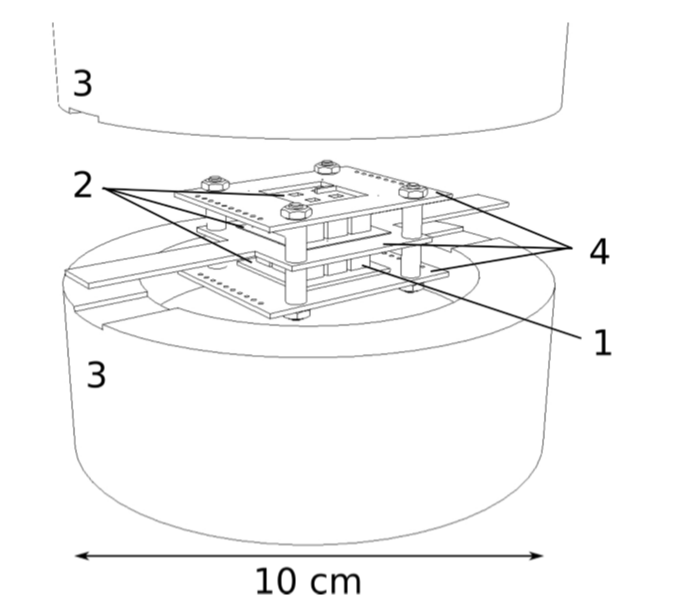 The NUCLEUS Experiment
1. the cryostat base temperature of O(10mK);
2. the experimental volume;
3. passive shielding consisting of alternating layers of borated PE(B for neutron capture) and lead. 
4. active muon-veto consisting of 5cm thick plastic scintillator plates; 
5. the weight support platform.
Source of Background
Fast Neutron Flux Reduction
Detector: hexagonal cell ﬁlled with approximately 300g of liquid scintillator read out by PMT
Site: the surface measurements were  performed in a hut close to the Double Chooz near site and another part at VNS;
The neutron ﬂux is reduced by a 
   factor of 8.1±0.4 .
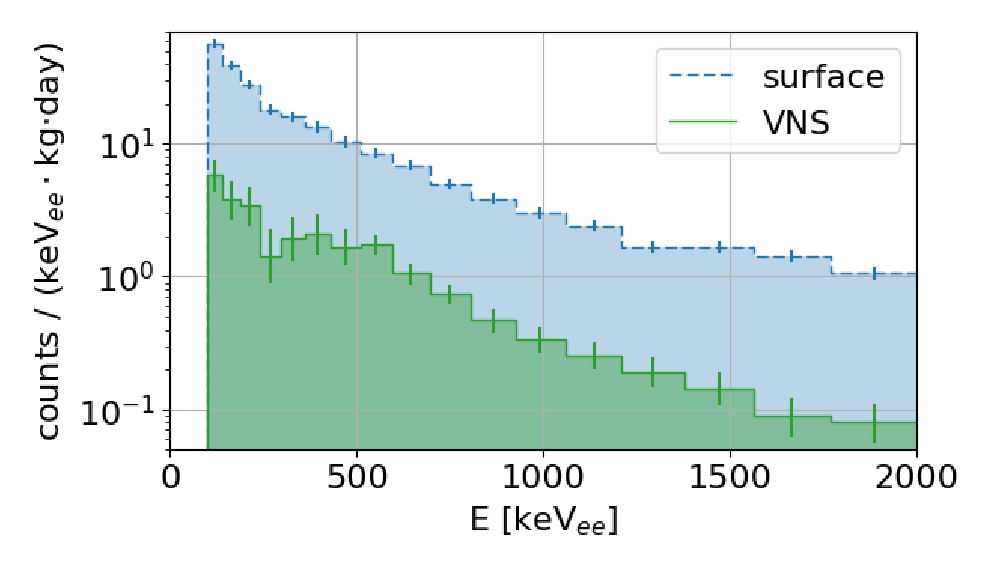 Muon Flux Attenuation
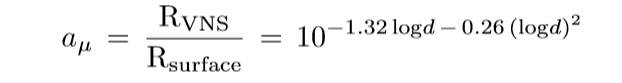 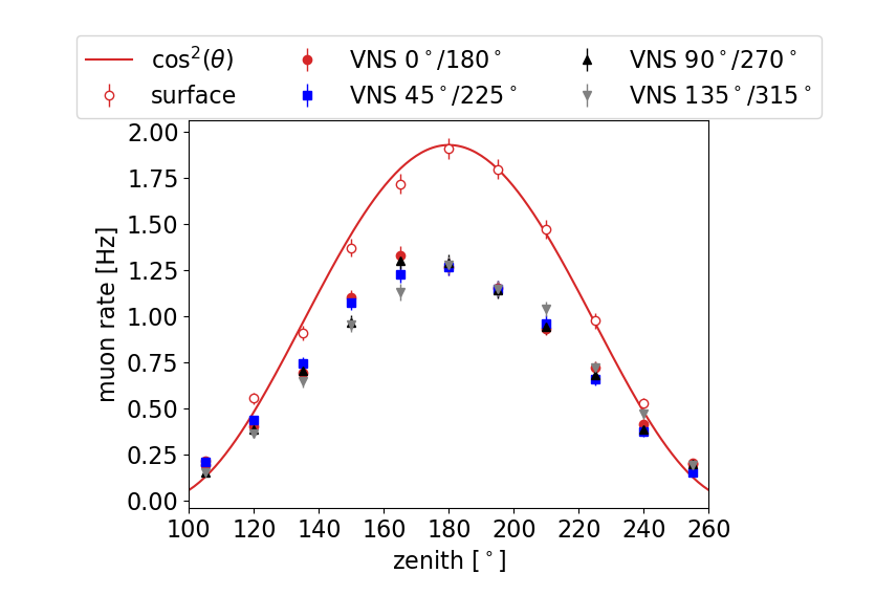 Muon Flux Attenuation
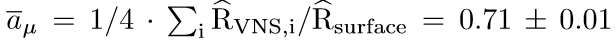 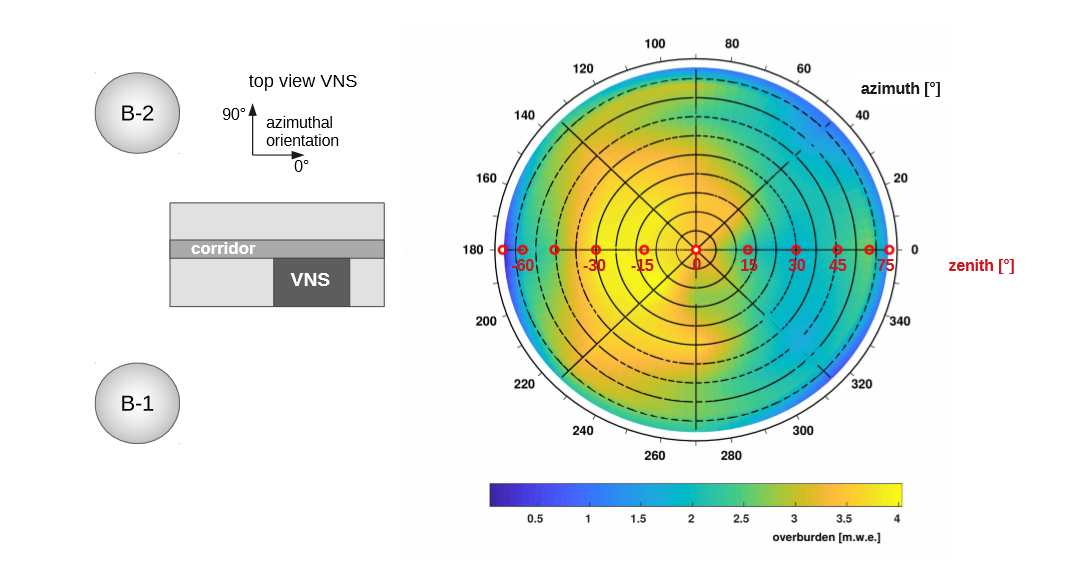 Muon Induced Dead Time
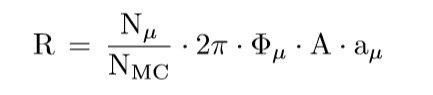 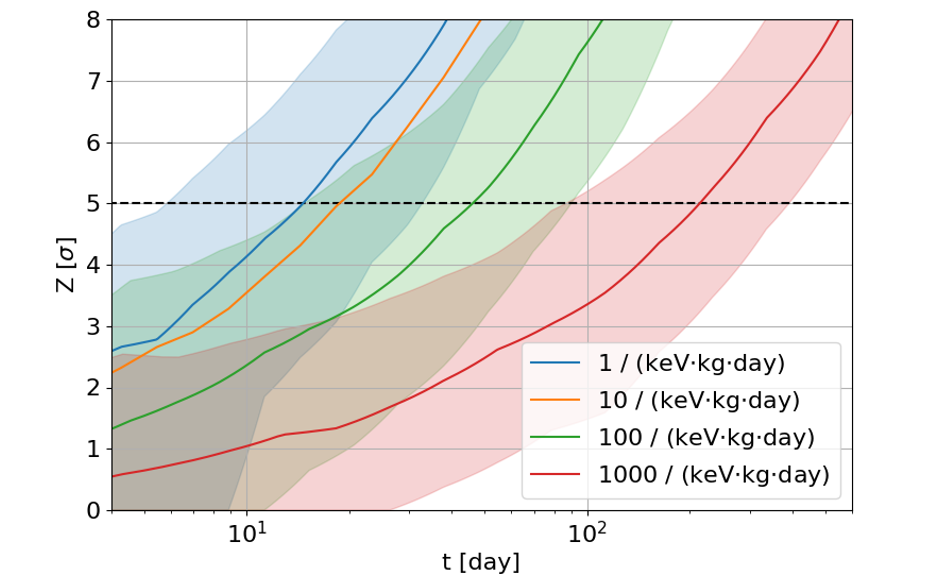 At energies above the IBD threshold(38 eV in nuclear recoil energy), the reactor antineutrino spectrum is modeled with an uncertainty of 2-3%;
 NUCLEUS-10g with a ﬂat background of 100 counts/(keV·kg·day) and an energy threshold of 10 eV, the statistical precision after one year is 11%;
 NUCLEUS-1kg with an assumed improved background index of 1 counts/(keV·kg·day) and an energy threshold of 4 eV the achievable statistical precision with one year of data is 0.64%;
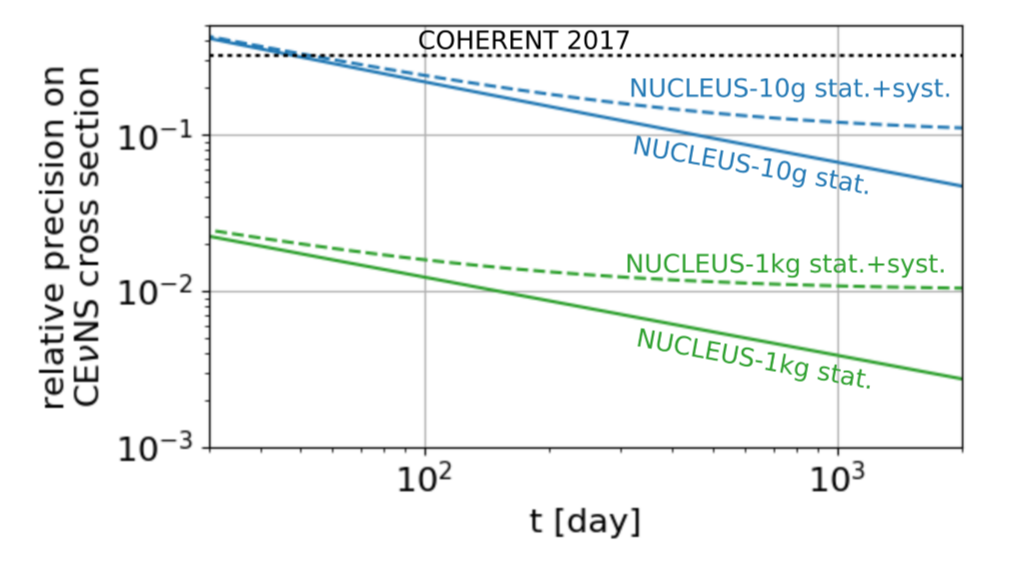 Non-ﬂat Background
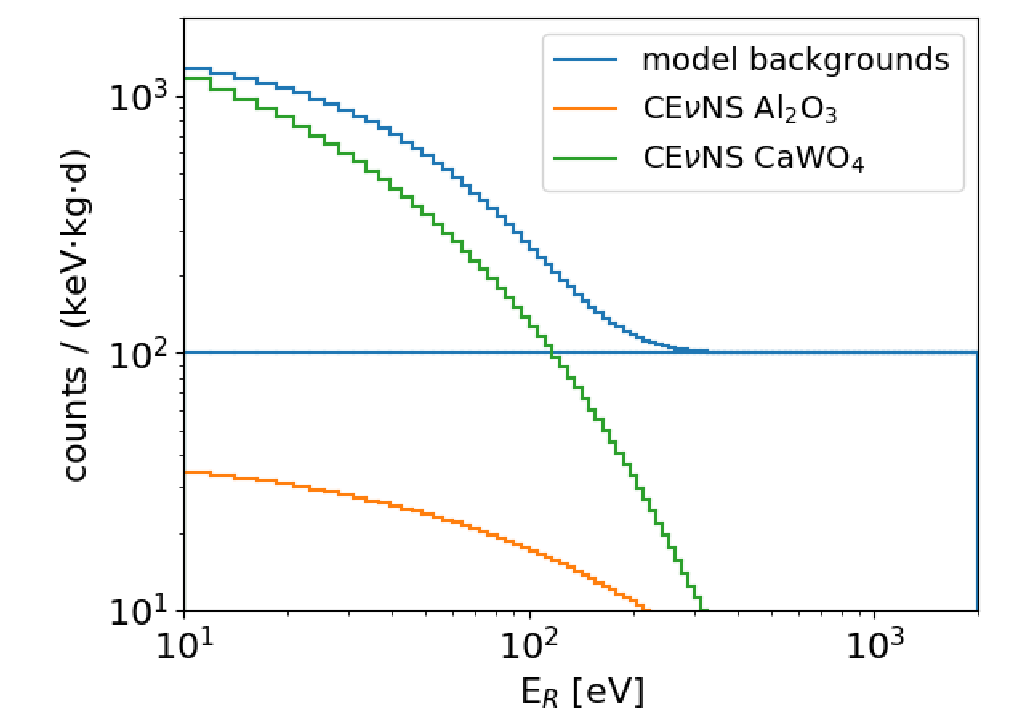